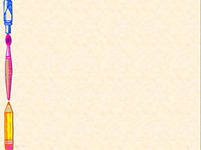 Векторы и их применение при доказательстве теорем.                           Выполнила: учитель математики                                   МБОУ «Дедиловская СОШ»                                   Соловьева Надежда Юрьевна
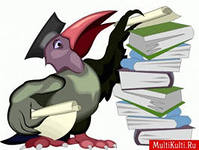 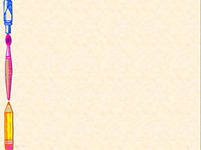 Цели и задачи презентации:- познакомиться с историей возникновения векторов;- повторить основные понятия и действия над векторами;- рассмотреть доказательство теорем векторным методом.
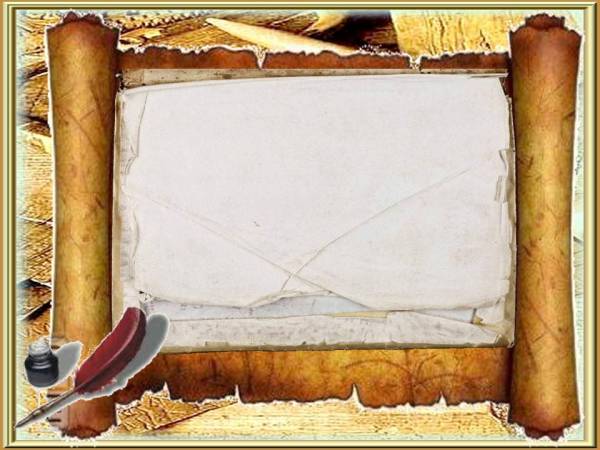 Интерес к векторам и векторному исчислению пробудился у математиков в XIX. в. в связи с потребностями механики и физики. Впервые вектора были введены в работах   У. Гамильтона и Г. Гроссмана. Однако исток и исчисления с направленными отрезками возникли в далеком прошлом.
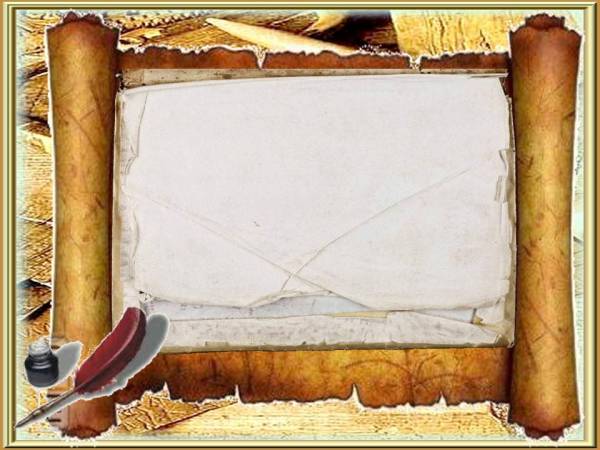 В Древней Греции пифагорейцы, открыв иррациональные числа, которые нельзя выразить дробями (например:       ,и др.), не решились ввести более широкое толкование числа.
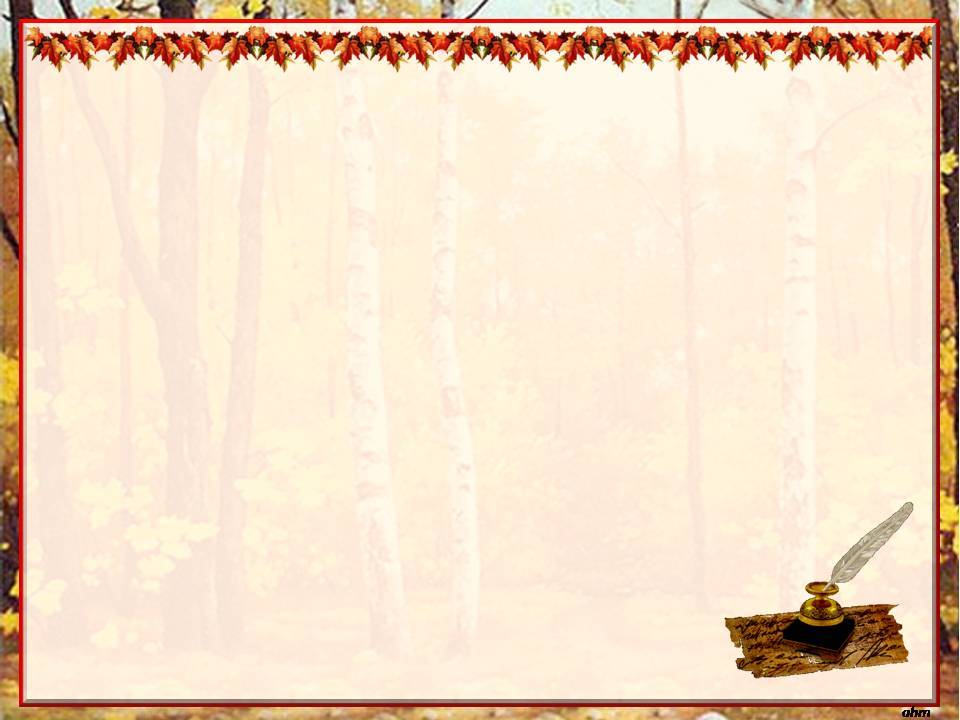 Математики того времени попытались свести вопросы арифметики и алгебры к решению задач геометрическим путем. Таким образом, было положено начало геометрической теории отношений Евдокса       (408 – 355 гг. до н.э.), а позднее «геометрической алгебре».
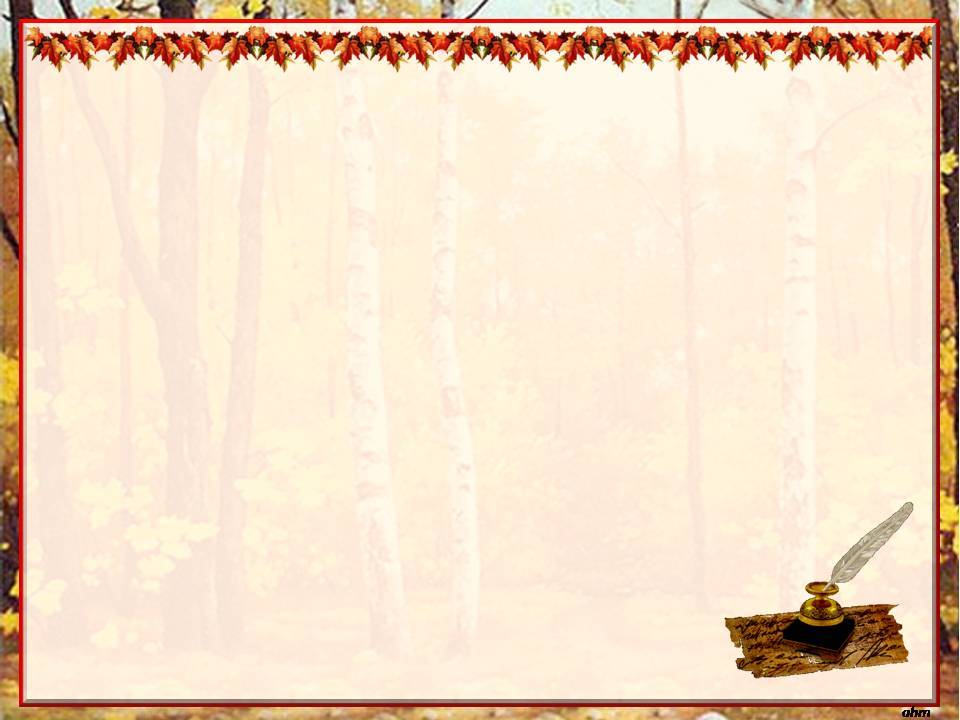 В геометрическом исчислении, изложенном в труде Евклида  «Начала», сложение и вычитание сводились к сложению и вычитанию отрезков, а умножение – к построению прямоугольников на отрезках, соответствующих по длине множителям.
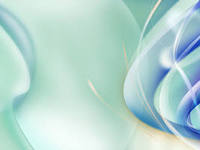 Фламандский ученый С. Стевин в своем трактате «Начала статики» рассматривая сложение сил, приходит к выводу, что для нахождения результата сложения двух сил, действующих под углом 90˚, необходимо воспользоваться «параллелограммом сил», при этом для обозначения сил он ввел стрелки.
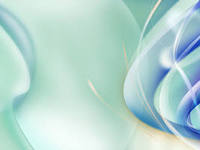 Продолжительное время вектор рассматривался только как направленный отрезок, один из концов которого называли началом, а второй – его концом. С разработкой теории преобразований вектор стали рассматривать не только как направленный отрезок, но и как параллельный перенос, заданный парой точек – точкой О и ее образом Оʹ.
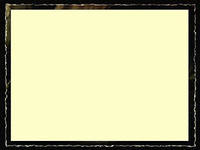 Вектором называется направленный отрезок, для которого указано его начало и конец:В данном случае началом отрезка является точка А , концом отрезка – точка  В . Сам вектор обозначен через          .  Направление имеет существенное значение, если переставить стрелку в другой конец отрезка, то получится вектор            , и это уже совершенно другой вектор
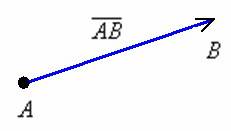 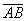 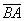 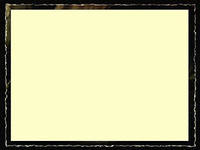 Отдельные точки плоскости, пространства удобно считать так называемым нулевым вектором  . У такого вектора конец и начало совпадают.
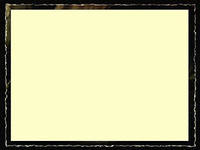 1) Векторы можно записать двумя большими латинскими буквами:   и так далее. При этом первая буква обязательно обозначает точку - начало вектора, а вторая буква точку -  конец вектора.2) Векторы также записывают маленькими латинскими буквами:  В частности, вектор        можно для краткости переобозначить маленькой  латинской буквой      .
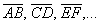 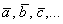 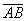 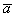 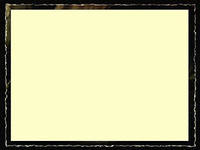 Длиной или модулем ненулевого вектора         называется длина отрезка АВ. Длина нулевого вектора     равна нулю. Длина вектора обозначается знаком модуля:       ,  В аналитической  геометрии рассматривается свободный вектор.Это – вектор, который можно отложить от любой точки:
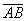 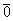 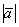 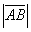 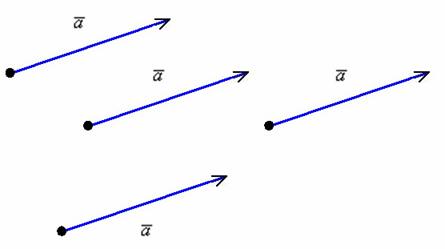 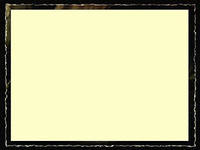 Два вектора называются коллинеарными, если они лежат на одной прямой или на параллельных прямых. Если два ненулевых вектора     и     коллинеарны, то они могут быть направлены либо одинаково, либо противоположно. В первом случае векторы      и     называются сонаправленными            , а во втором – противоположно направленными            .
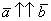 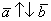 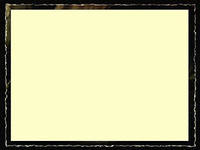 Сложение векторов по правилу треугольниковПусть      и       - два вектора  .  Отметим произвольную точку А и отложим от этой точки вектор        , равный  .    Затем от точки В отложим вектор        , равный       .  Вектор        называется суммой векторов       +
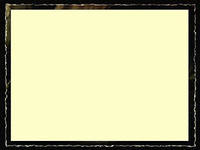 Сложение векторов по правилу параллелограмма.
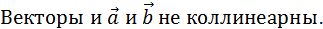 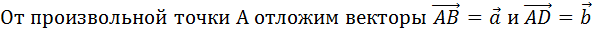 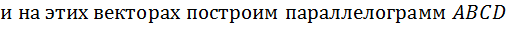 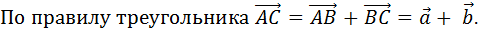 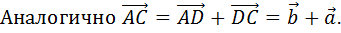 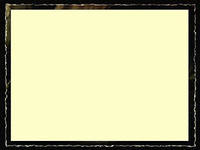 Сумма нескольких векторов.Сложение нескольких векторов производится следующим образом: первый вектор складывается со вторым, затем их сумма складывается с третьим вектором и т.д. Из закона сложения векторов следует, что сумма нескольких векторов не зависит от того, в каком порядке они складываются.
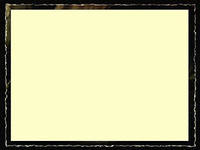 Вычитание векторов.
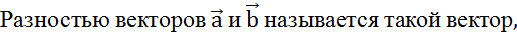 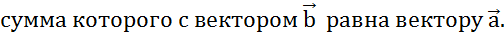 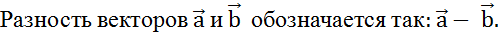 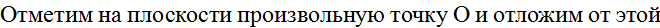 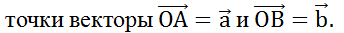 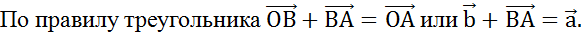 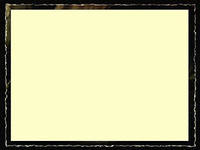 Произведение вектора на числоПроизведением ненулевого вектора     на число     является такой вектор    , длина которого равна              , причём векторы      и    сонаправлены  при        и противоположно направлены при         .  Произведением нулевого вектора на любое число считается нулевой вектор.
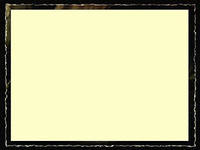 Скалярное произведение векторов
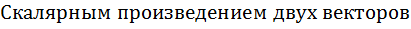 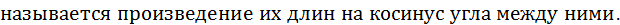 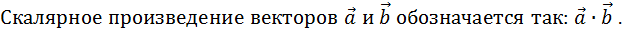 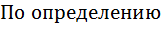 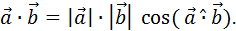 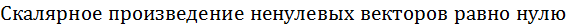 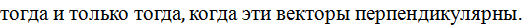 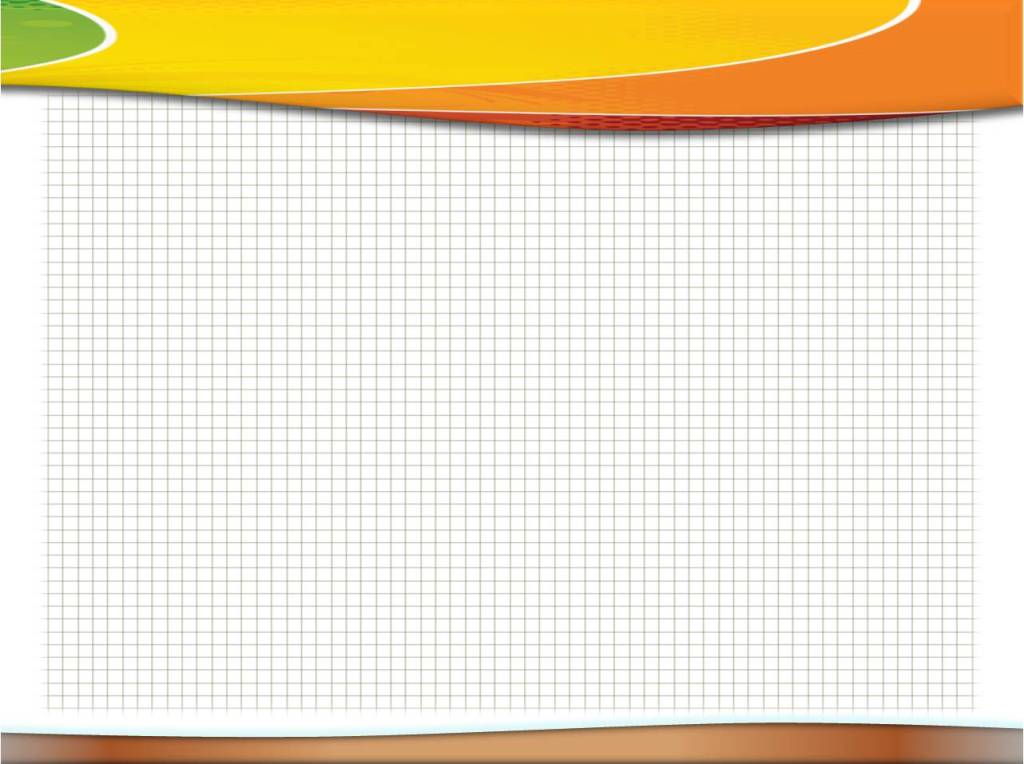 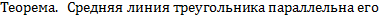 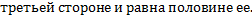 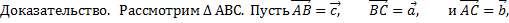 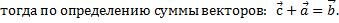 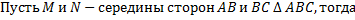 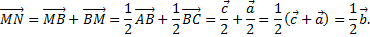 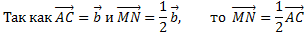 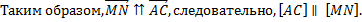 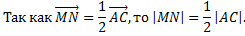 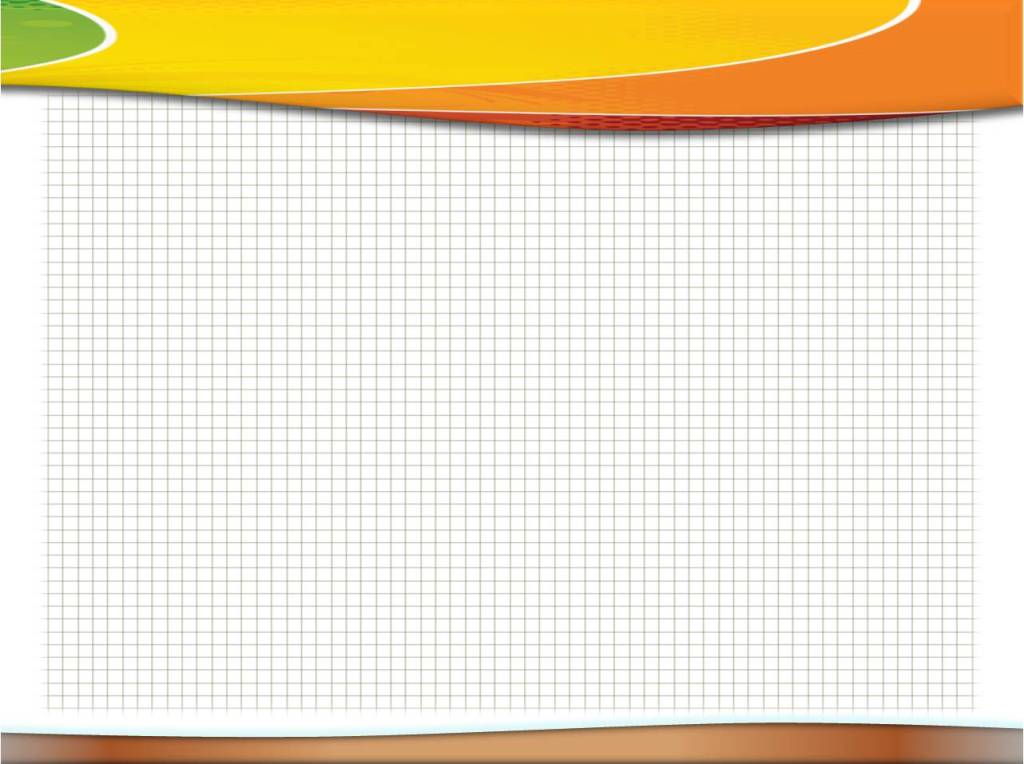 .
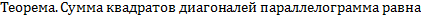 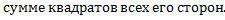 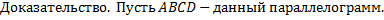 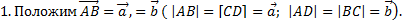 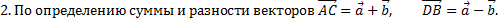 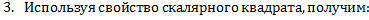 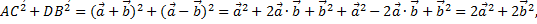 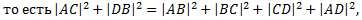 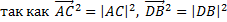 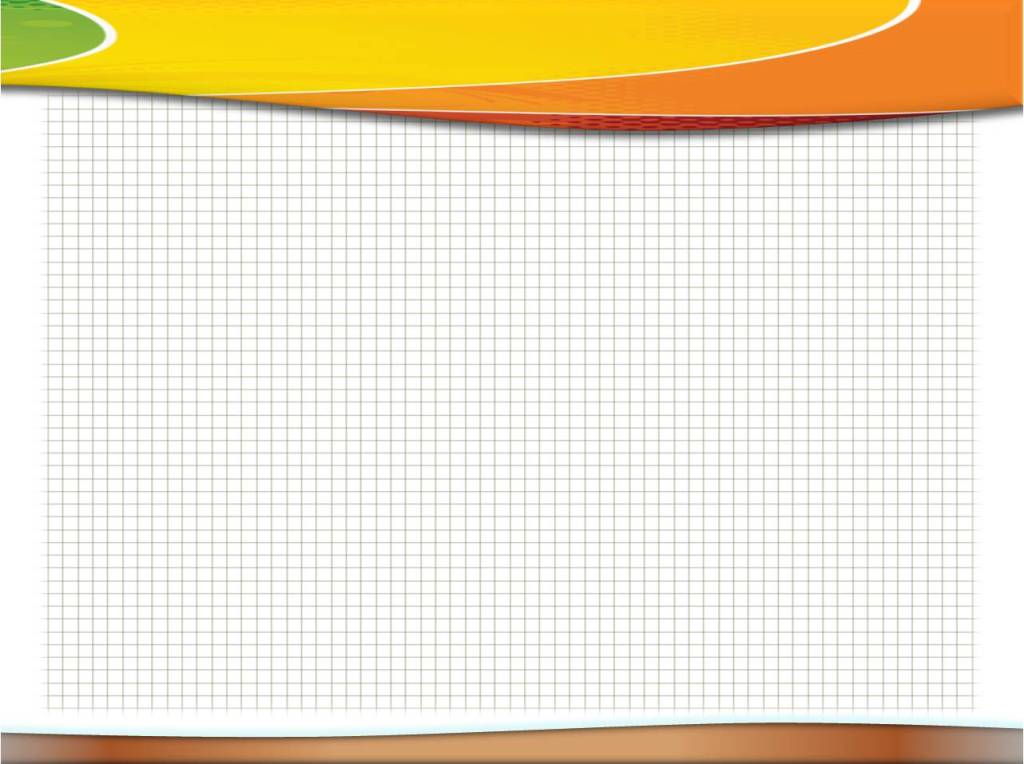 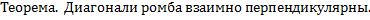 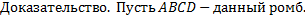 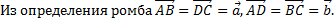 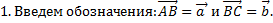 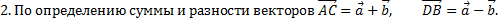 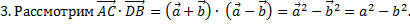 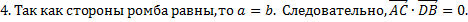 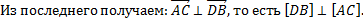 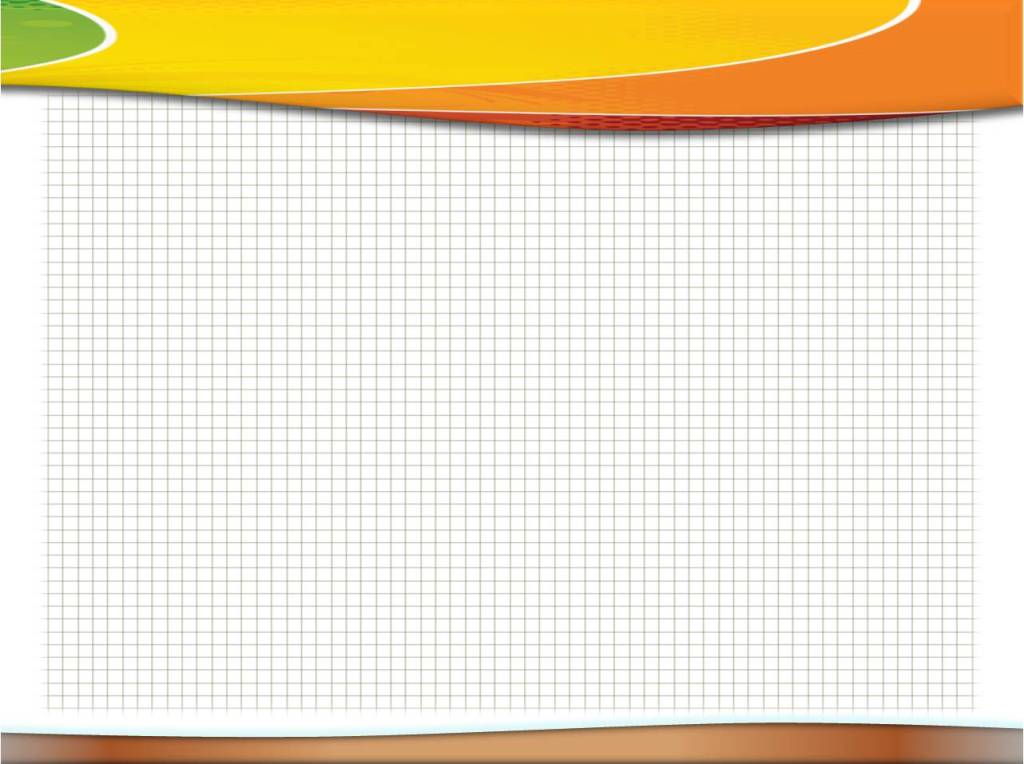 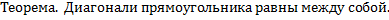 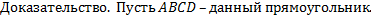 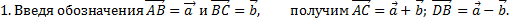 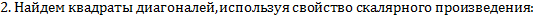 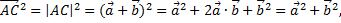 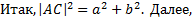 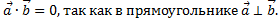 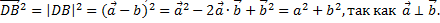 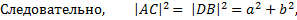 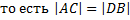 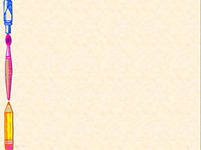 Используемая литература и ссылки
http://s_ob.mos.edu54.ru/p5aa1…
http://slalomum.ru/zakachay/ba…
www.budivelne.info/logs » Шаблоны для школьных презентаций
http://www.smarttehno.ru/port/… ▼
Геометрия: Учеб. Для 7 – 9 кл. общеобразоват. учреждений/ Л.С. Атанасян, В.Ф. Бутузов, С.Б. Кадомцев и др. – 6-е изд. – М.: Просвещение, 1996.
Глейзер Г. И. История математики в школе в  VII – IX кл.: Пособие для учителей. – М.: Просвещение, 1981.
Энциклопедический словарь юного математика/ Сост. Э-68 А. П. Савин. - М.: Педагогика, 1989.